Муниципальное автономное дошкольное учреждение«Детский сад - №6»
Проект
«Арт-технология в развитии детей раннего возраста»
Разработчик: Авязова Ирина Дмитриевна                                  воспитатель высшей 
кв. категории
Вид проекта: долгосрочный; Продолжительность: 1 год (сентябрь 2019г. -май 2020г.)
Тип проекта: познавательно – творческий
Участники проекта: дети 1 младшей группы, родители, воспитатели.
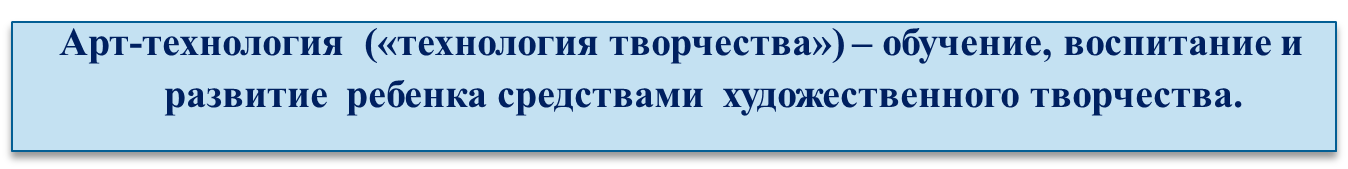 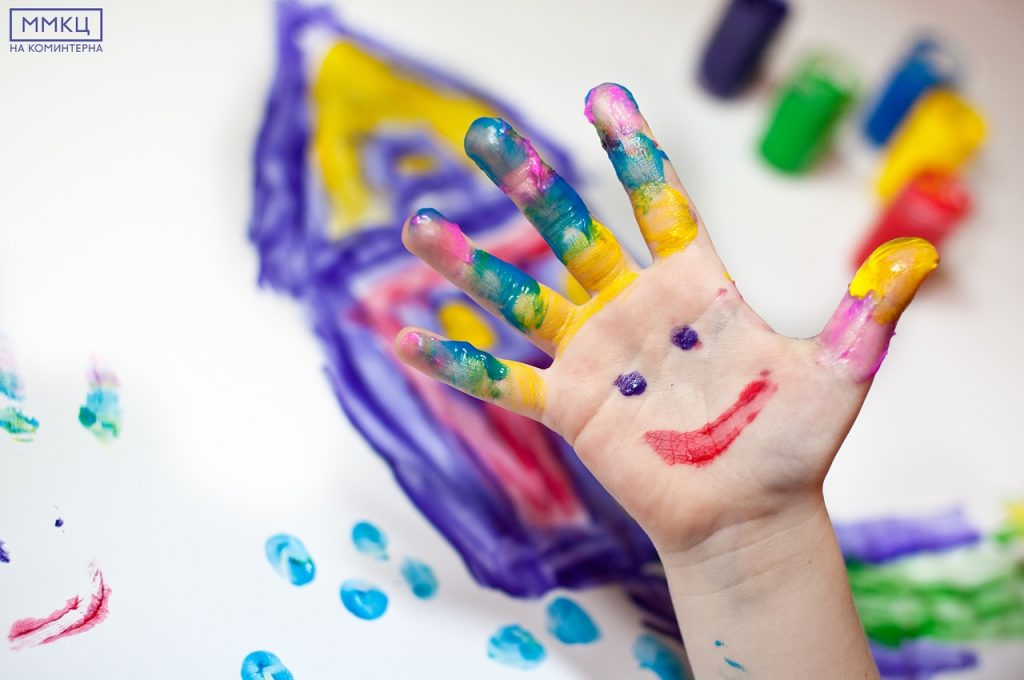 Актуальность использования арт-технологии с детьми раннего возраста позволяет :
снять  эмоционального напряжения
создать положительный эмоциональный настрой
снизить утомление, негативные эмоциональные состояния и их проявления
повысить адаптационные способности ребёнка к условиям детского сада
развивать воображение, навыки изобразительной и художественной деятельности
Использование метода Арт-технологии способствует:
познанию окружающего мира и сенсорных эталонов  в творческой деятельности
повышению адаптационных способностей ребёнка к у условиям детского сада
развитию мышления, логики, воображения, памяти, внимания, речи, мелкой моторики, творческих способностей
Безопасная среда, способствующая самовыражению и спонтанной активности детей.
Необходимые условия
Учёт возрастных и индивидуальных особенностей ребёнка.
Создание благоприятной среды.
Учёт интересов ребёнка.
Отказ педагога от оценочных суждений и сравнений.
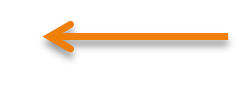 ВАЖНО! Арт-технология несёт в себе функцию восприятия окружающего мира, формы, величины, цвета, пространства, движений, целостного образа предметов, но не обучающую. Поэтому ориентироваться нужно, прежде всего, на процесс, а не результат.
Цель проекта:
Задачи проекта:
Активизировать сенсорное развитие детей раннего возраста, способность воспринимать и познавать  окружающий мир  в процессе использования художественного творчества
Способствовать  успешной адаптации детей к условиям детского сада.
Активизировать сенсорное развитие детей  раннего возраста посредством организации совместной деятельности педагога с детьми.
Развитие восприятия формы, величины, цвета, пространства, движений, целостного образа предметов через Арт – технологию.
Создавать условия для психо-эмоционального благополучия детей, стремления к творческому самовыражению.
Развивать  познавательные процессы,  моторику рук, память, внимание и воображение детей раннего возраста.
Внедрение в работу инновационных технологий.
Принципы
Доступность. Принцип доступности предполагает соотнесение содержания,  характера и объема учебного материала с уровнем развития и подготовленности детей.
Преемственность. Ознакомление детей с арт-технологией не имеет ограничений и противопоказаний.
Системность. Принцип системного подхода предполагает анализ взаимодействия различных направлений познавательного, художественно-эстетического и речевого развития.
Принцип учета возрастных особенностей и индивидуального подхода к детям в обучении -  при работе над проектом педагогом учитываются возрастные особенности  детей, индивидуальный подход, учет интересов и предпочтений детей.
Цель первого организационного этапа. Создание условий для внедрения проекта в практику.
Организационный этап
Определение уровня имеющихся условий
Определение целей и 
задач проекта
Разработка мероприятий 
с детьми
Разработка мероприятий с родителями
Подборки и изучение информации, методической литературы
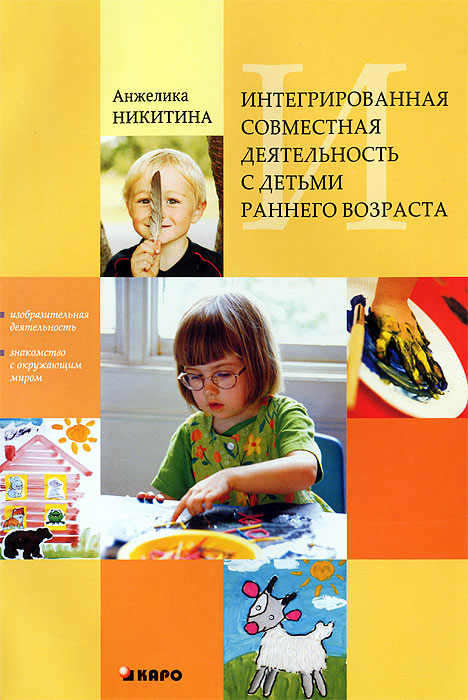 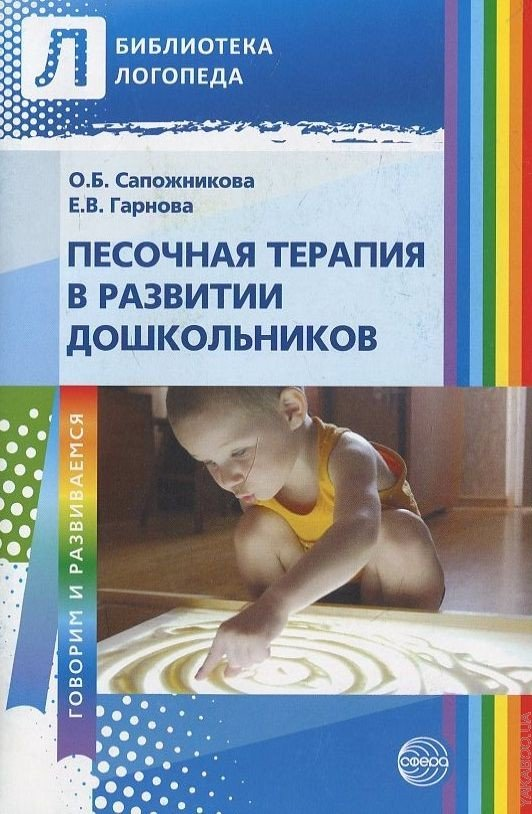 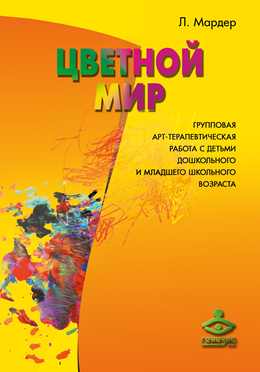 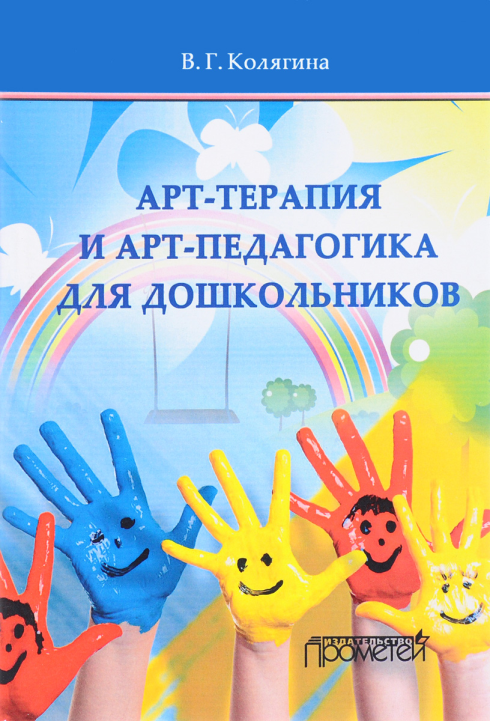 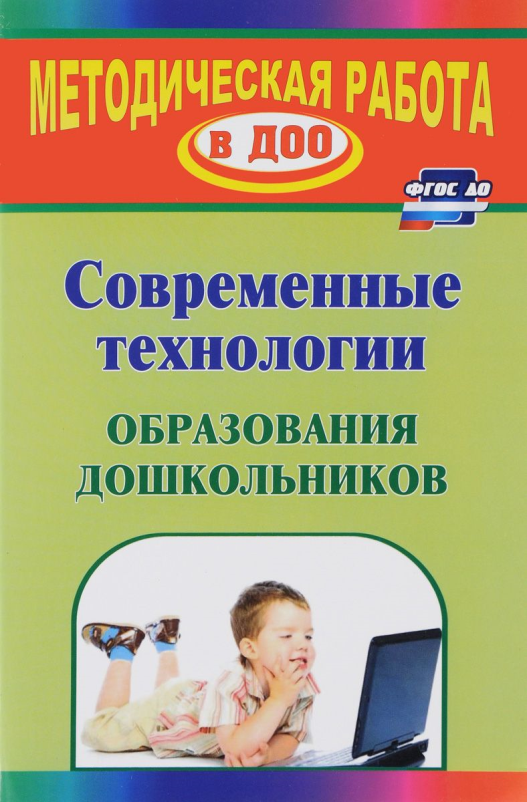 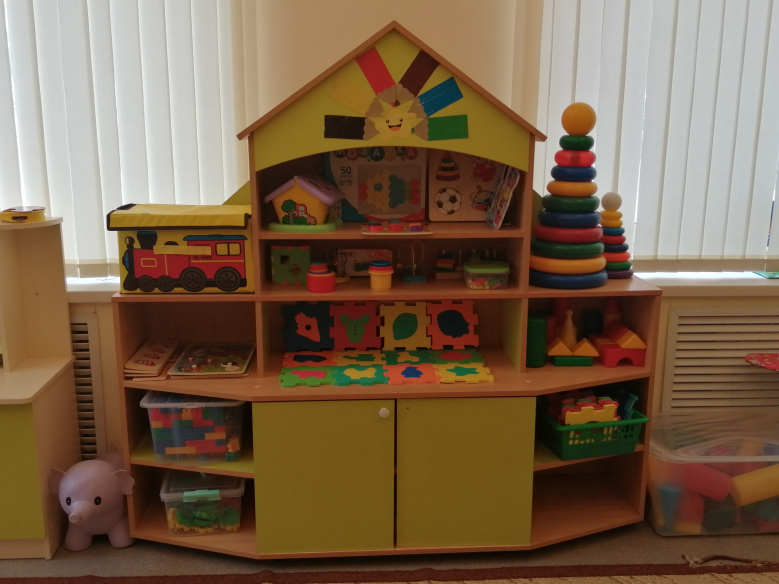 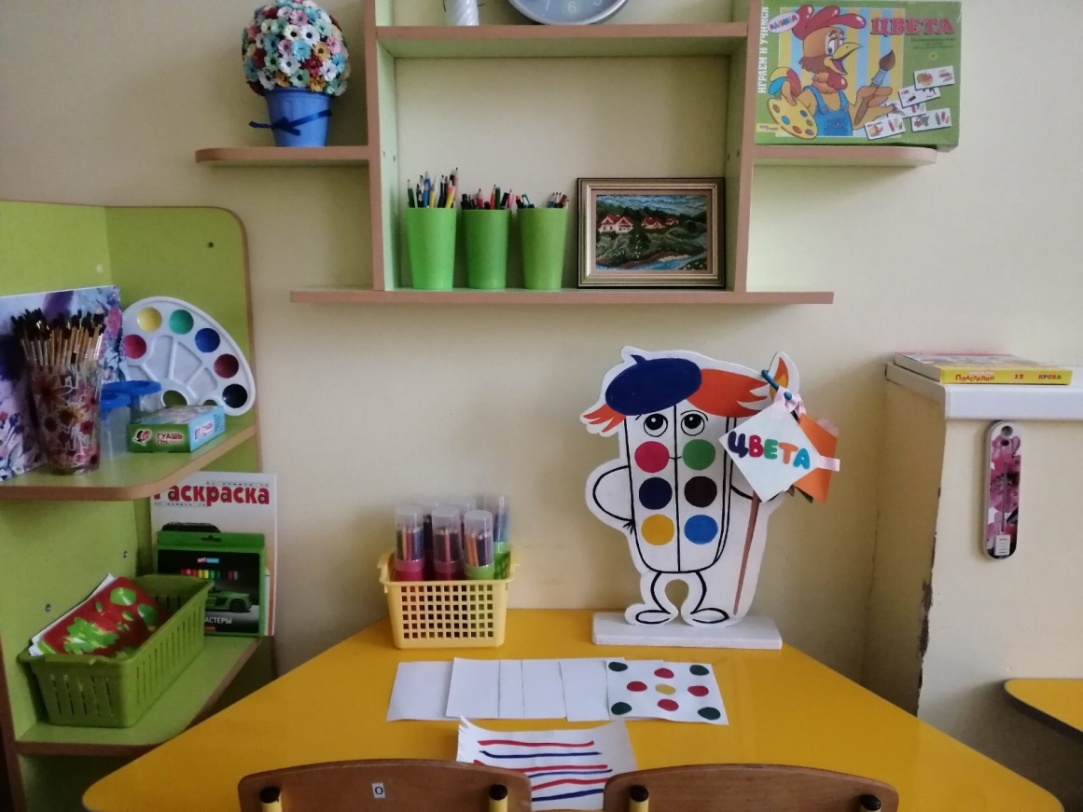 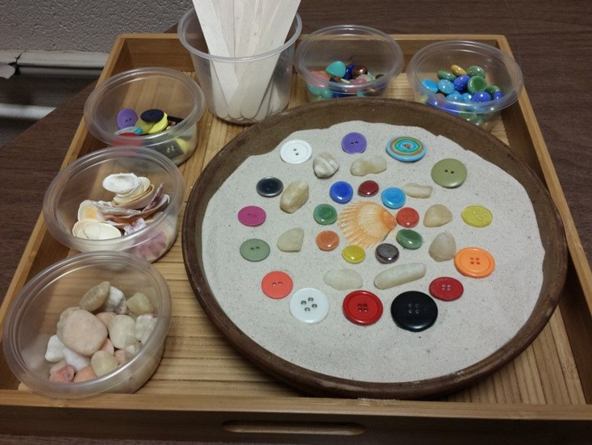 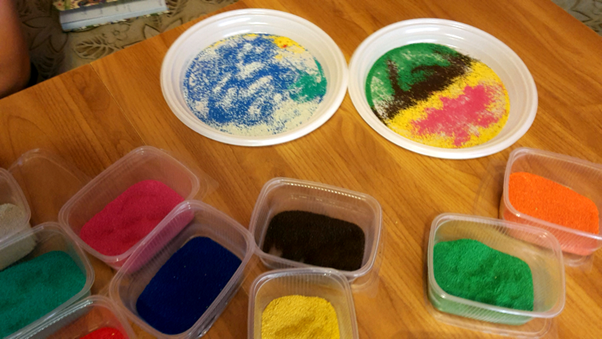 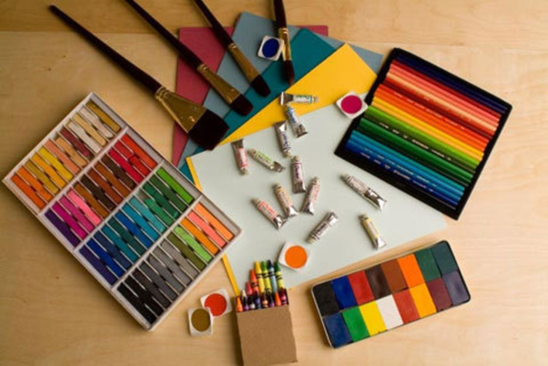 Цель основного (практического) этапа – внедрение проекта в работу,  обеспечивающего формирование у детей раннего возраста способность воспринимать и познавать  окружающий мир  в процессе использования арт-технологии.
Основной (практический) этап
Работа с детьми
Работа с родителями
Арт - ИЗО
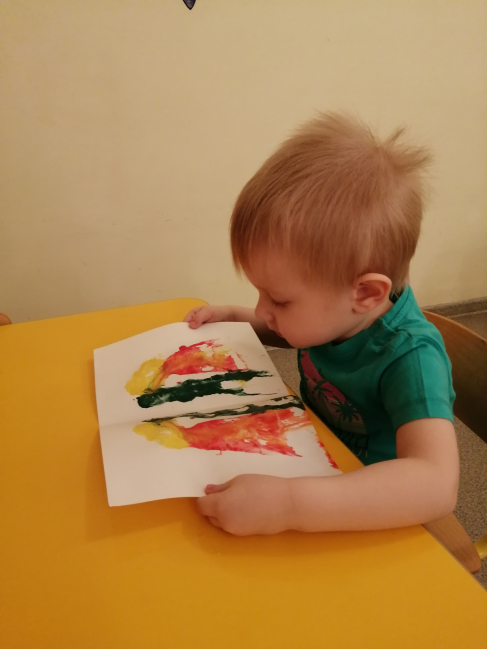 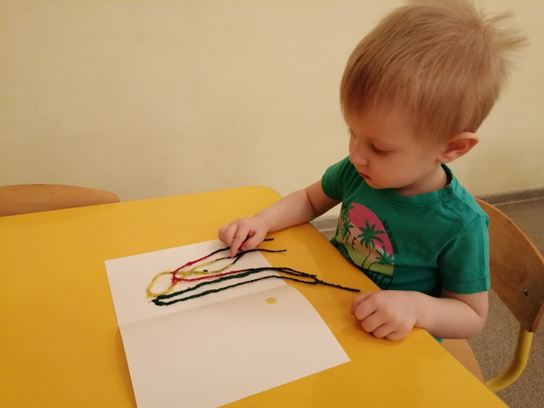 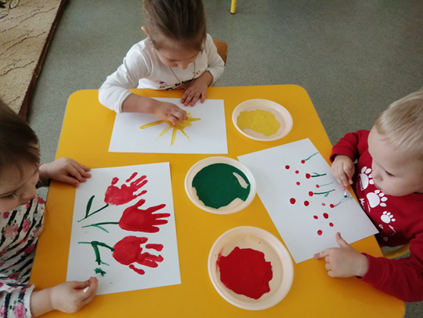 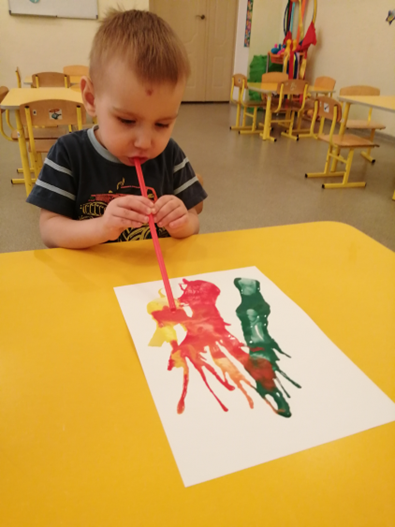 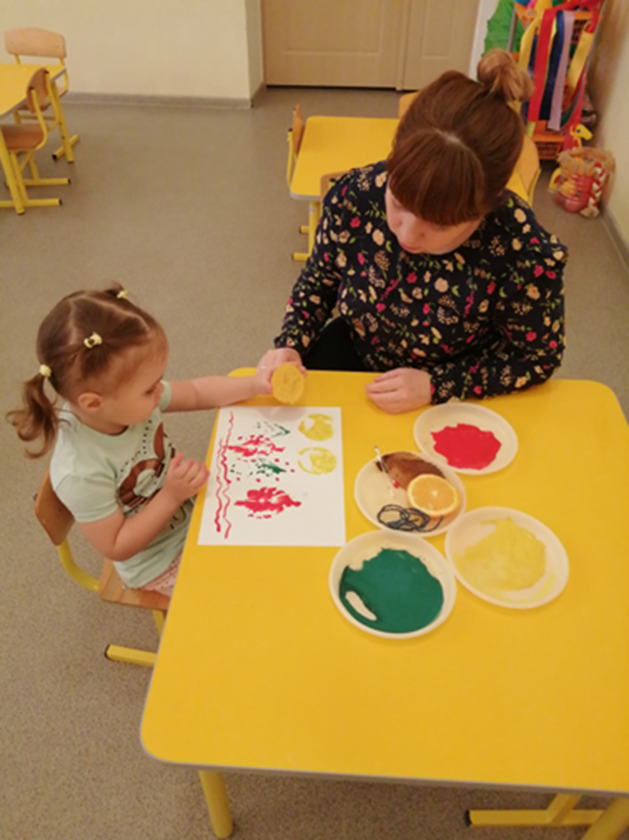 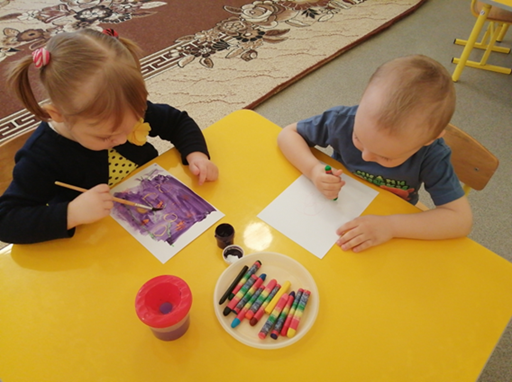 Пластилинография
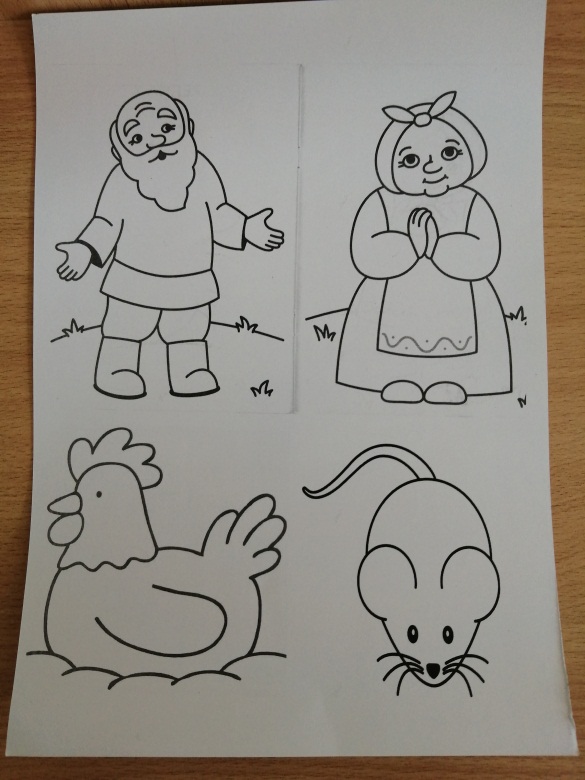 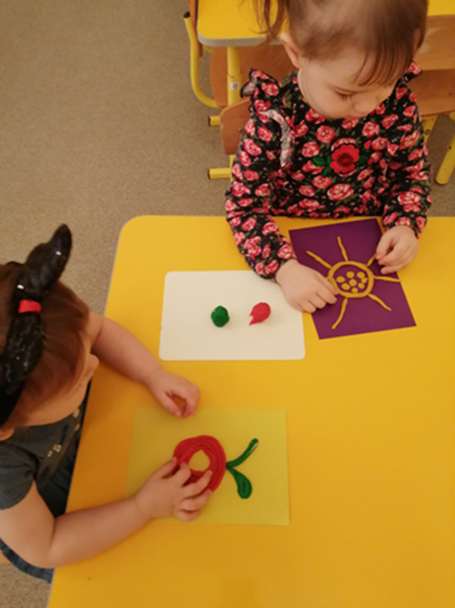 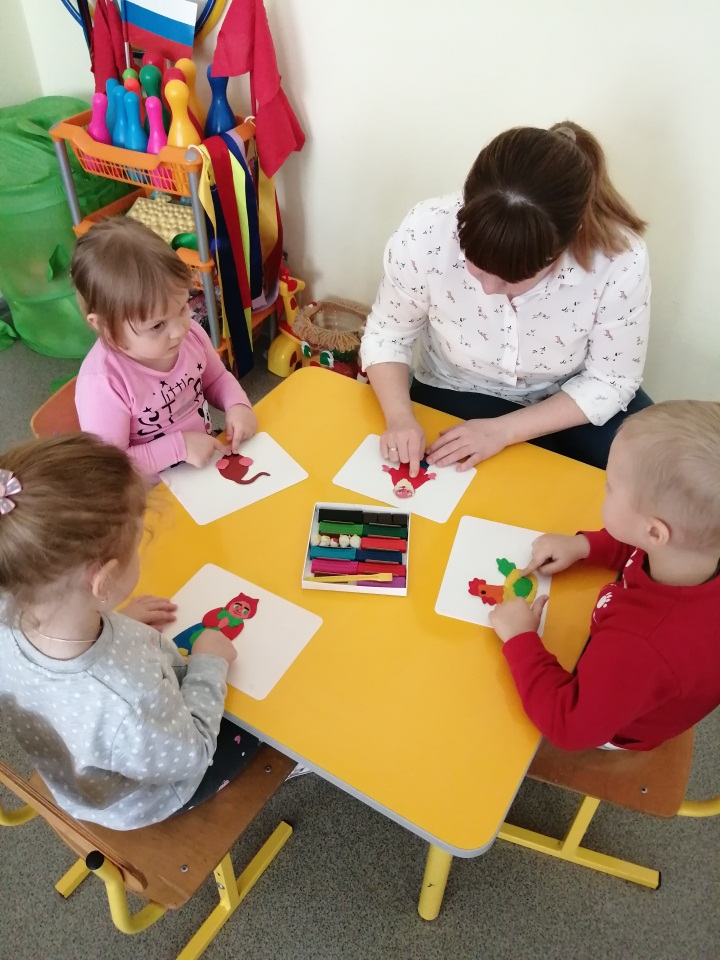 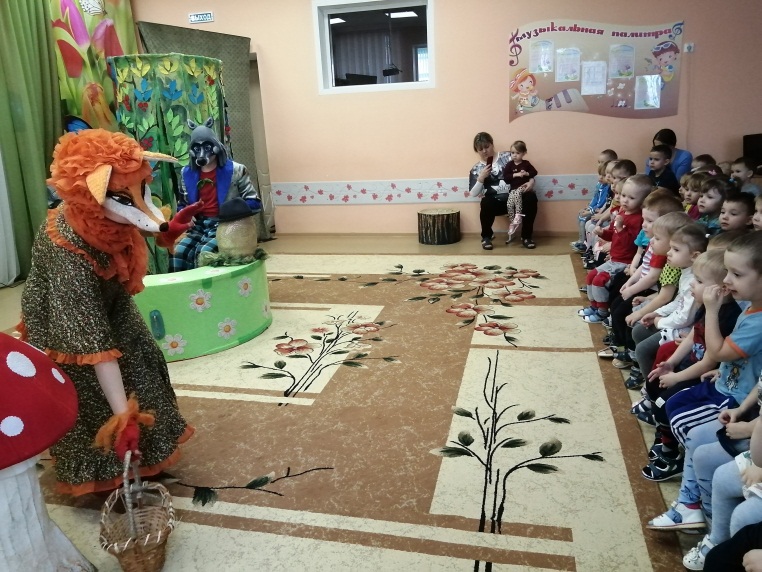 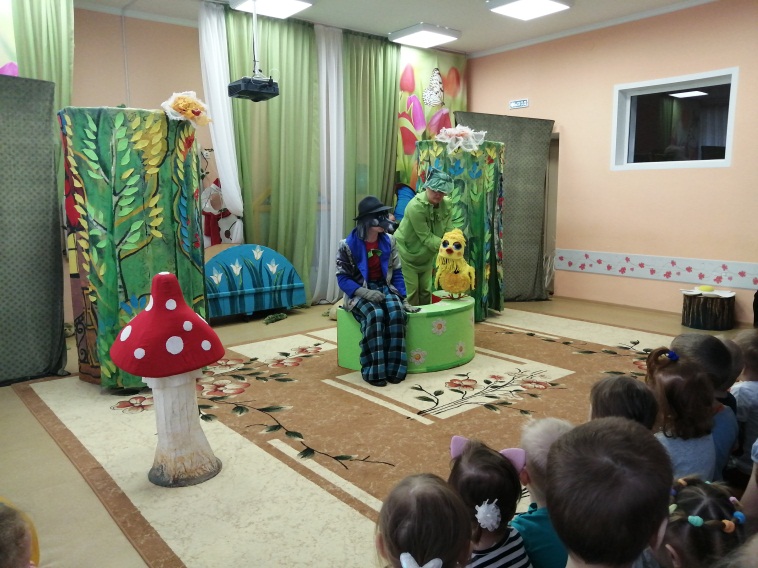 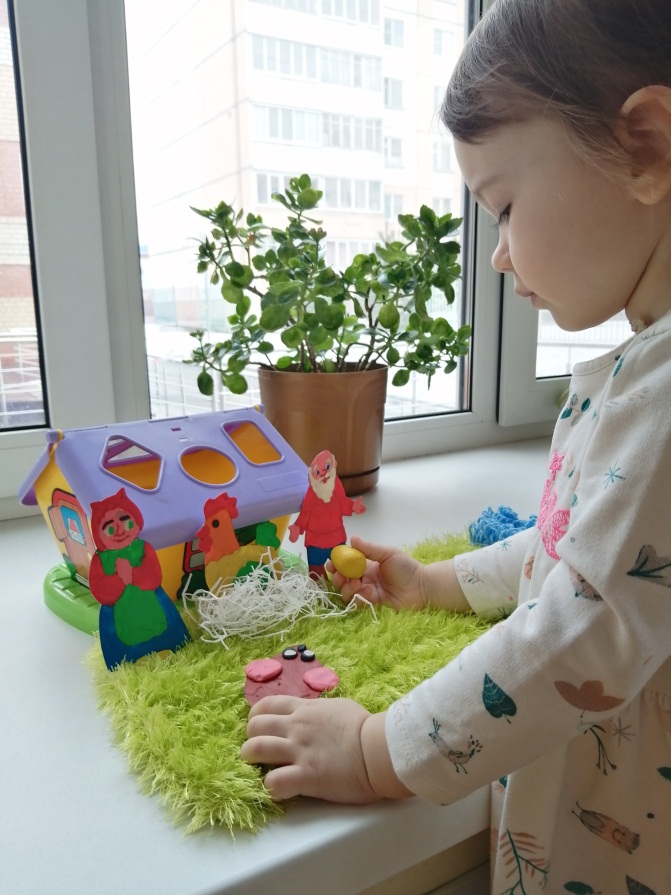 Арт - песок
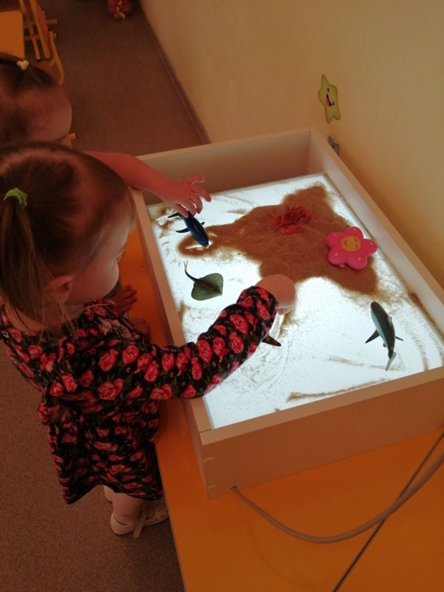 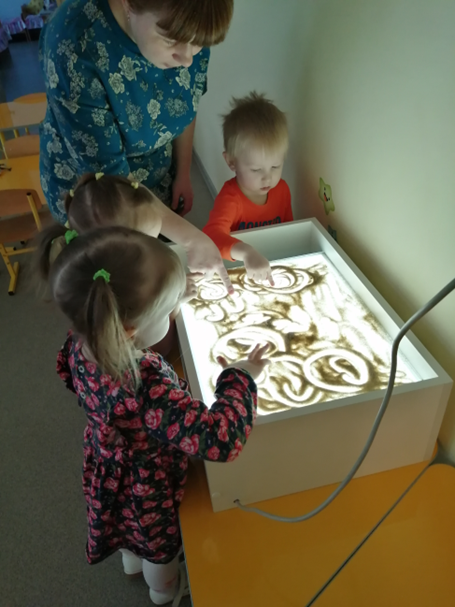 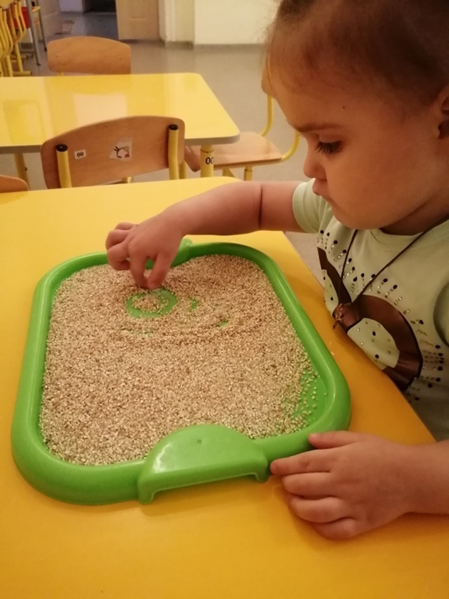 Работа с родителями
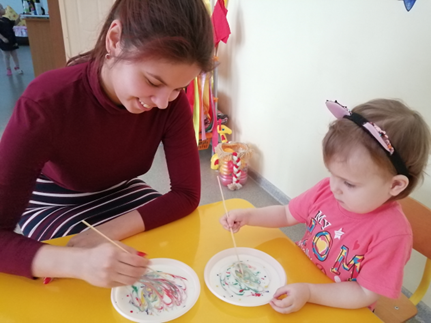 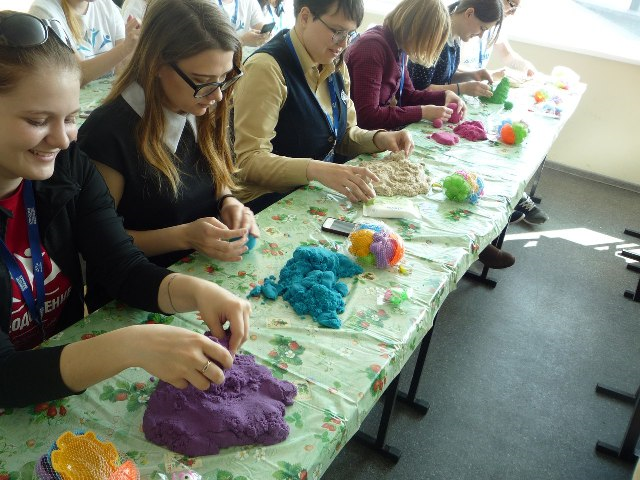 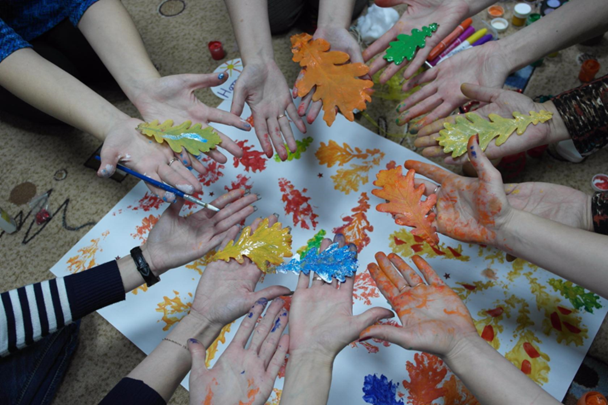 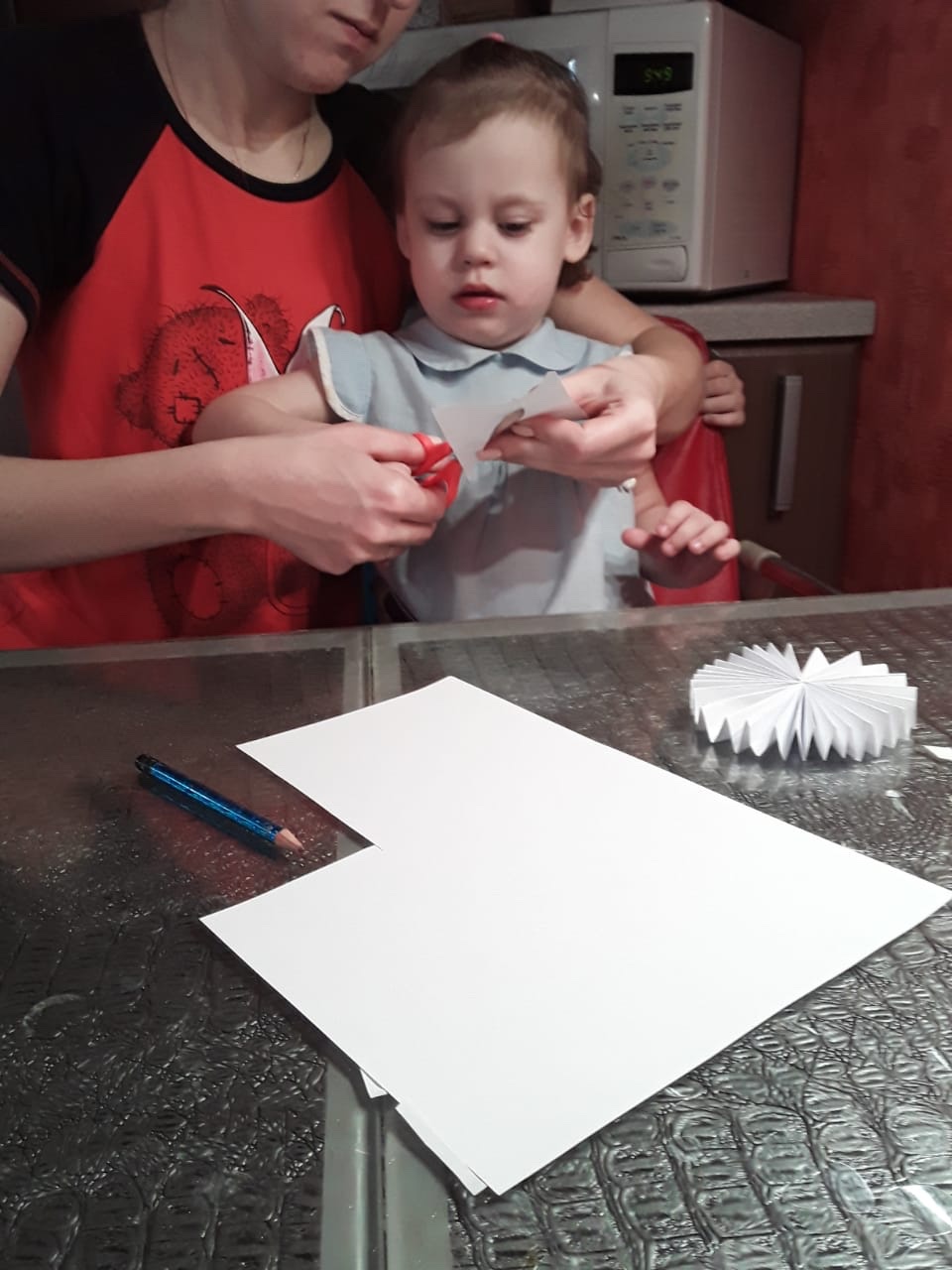 Заключительный этап
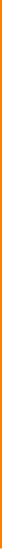 Анализ результатов работы по проекту
Обобщение опыта по проекту
Презентация проекта в рамках педагогического совета, родительского собрания, круглого стола
Оформление разработок для публикации
Подготовка материалов к публикации в СМИ
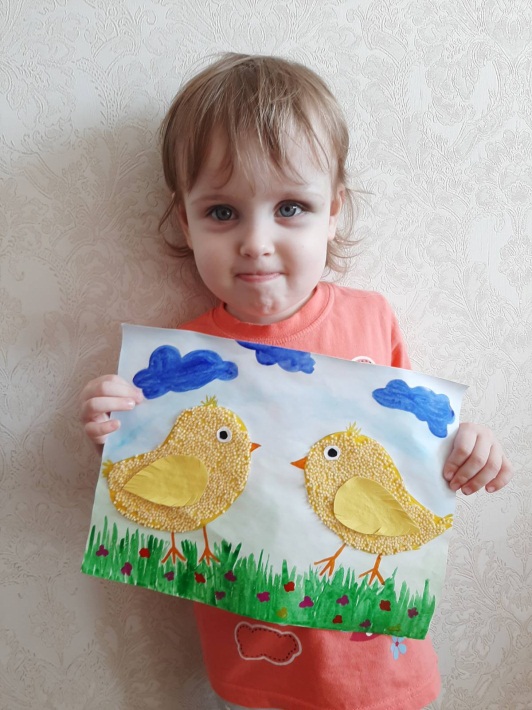 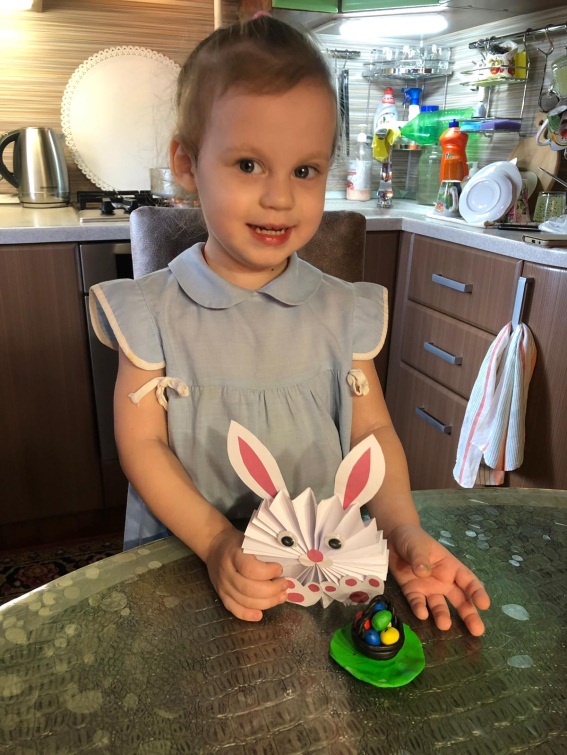 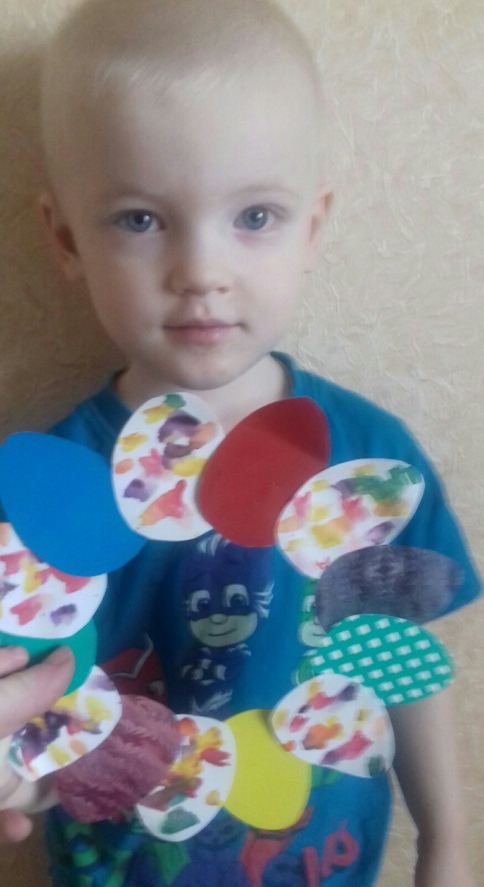 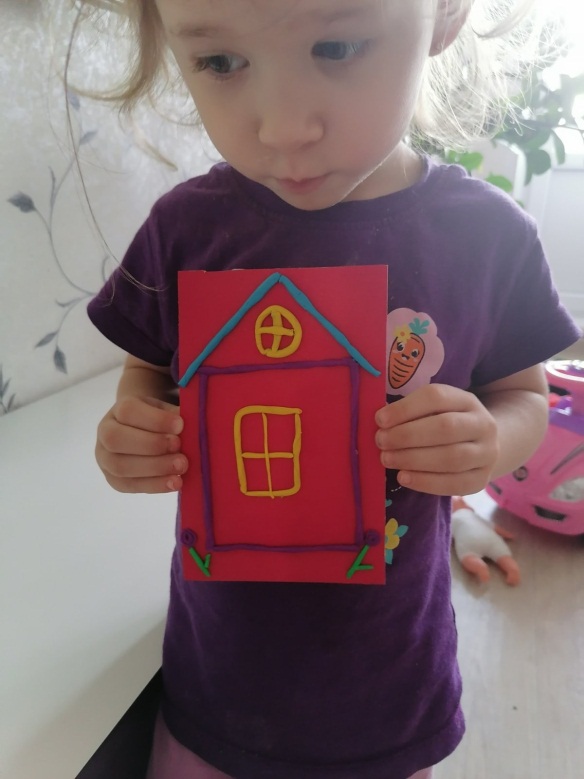 Мастер – класс в технике «монотипия»
1 этап
2 этап
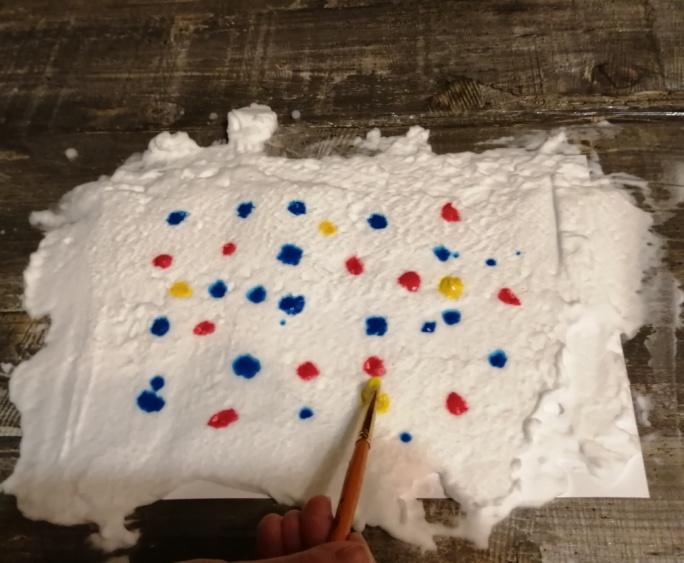 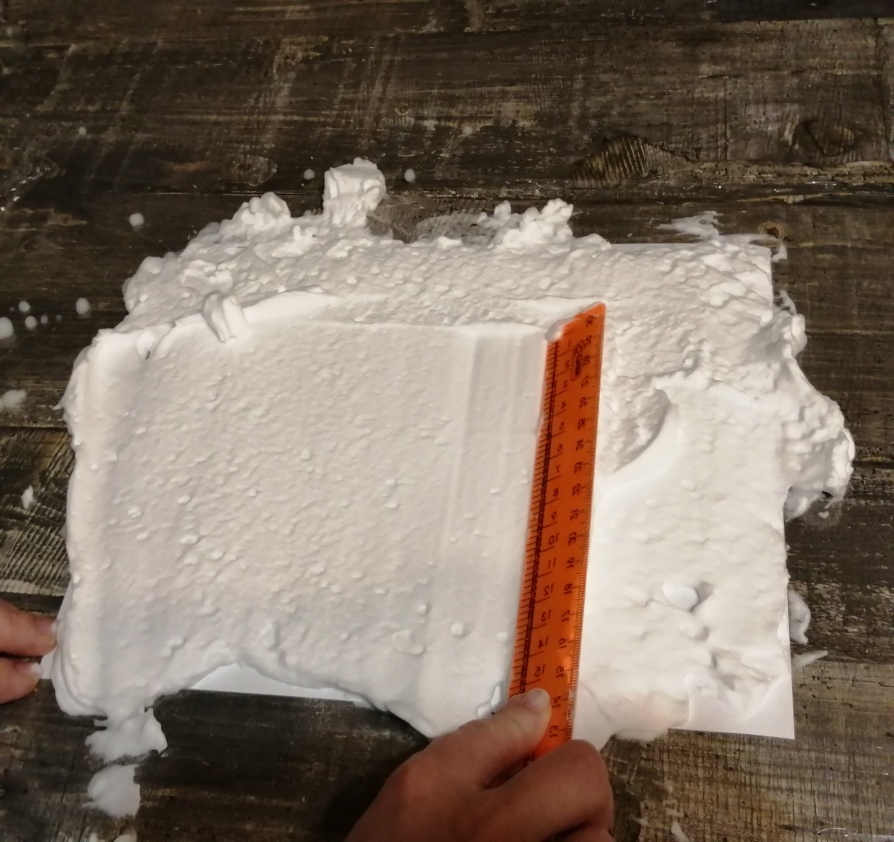 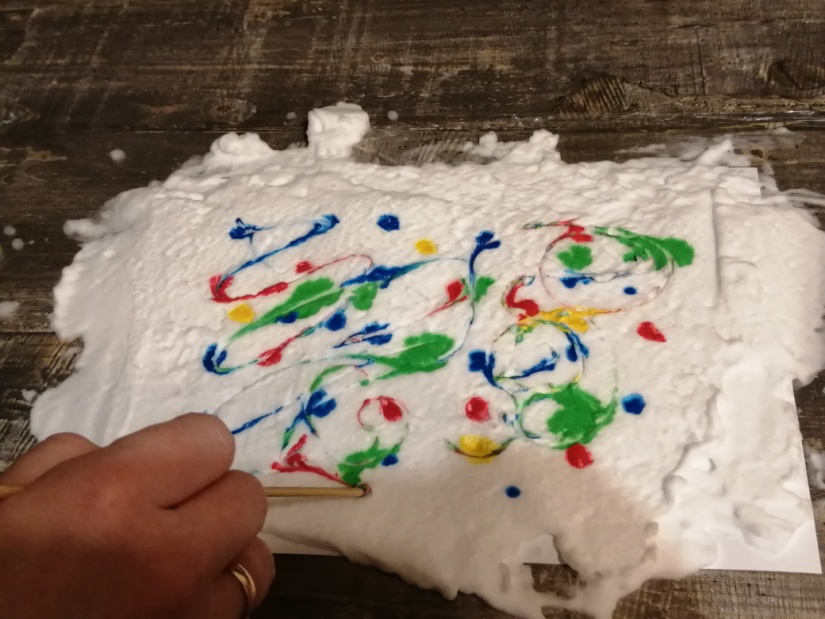 3 этап
4 этап
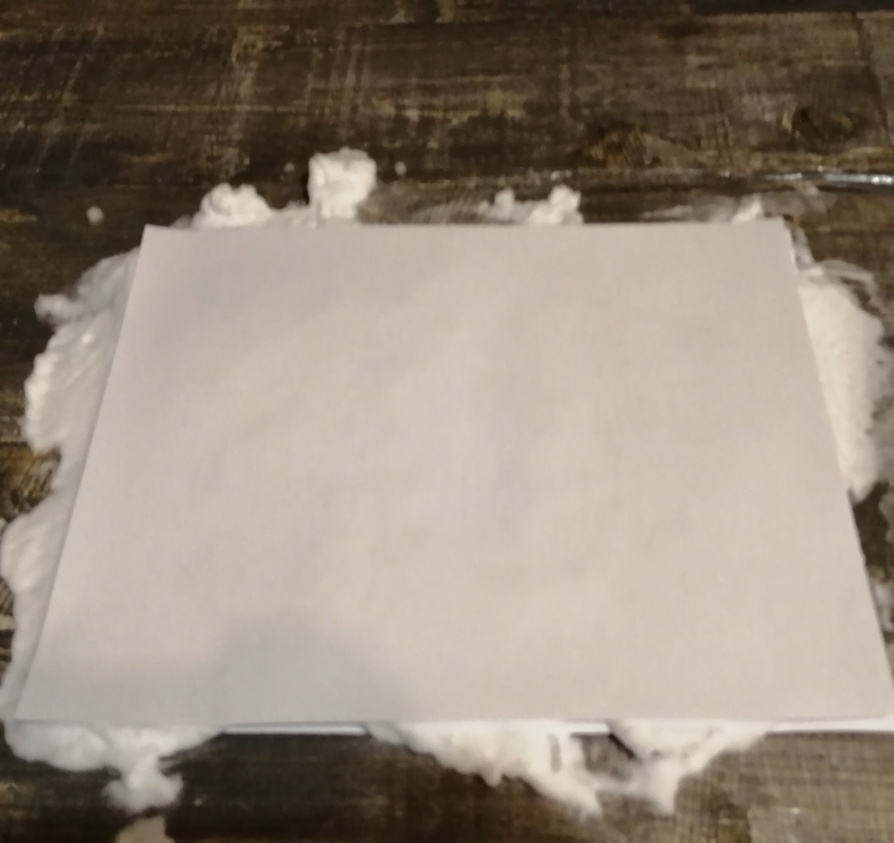 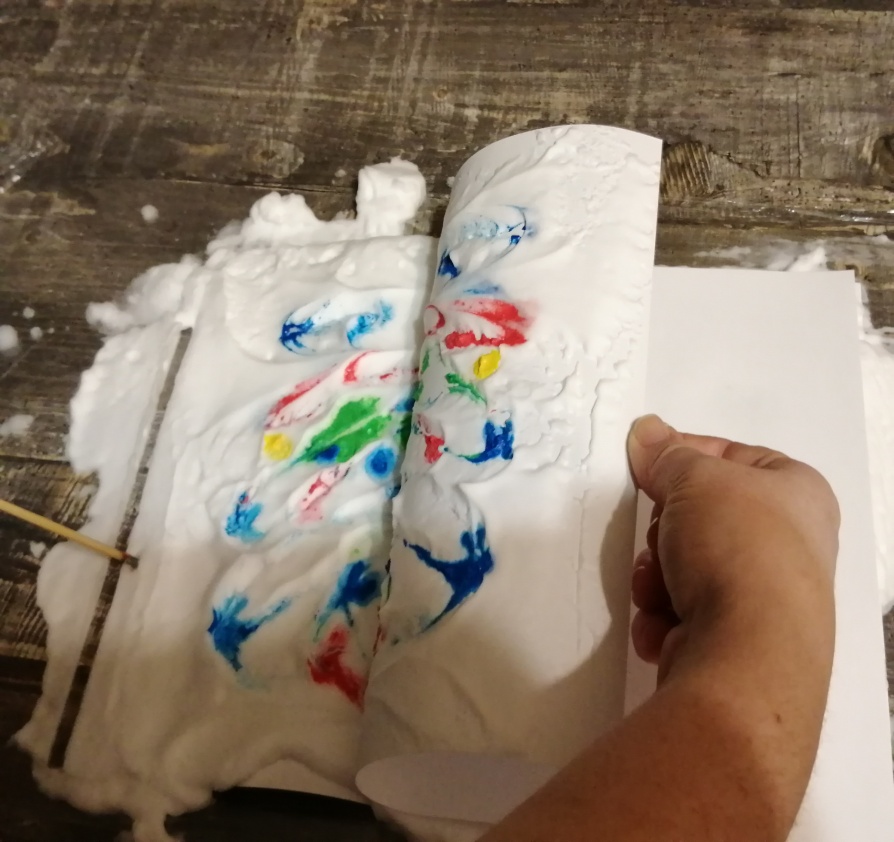 5 этап
6 этап
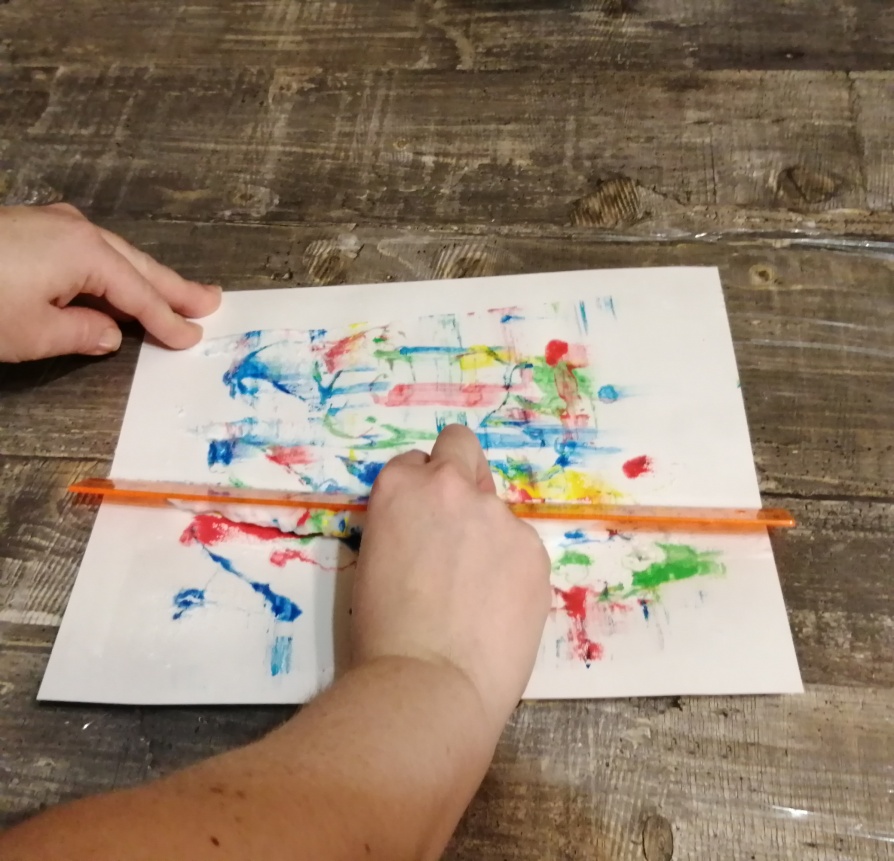 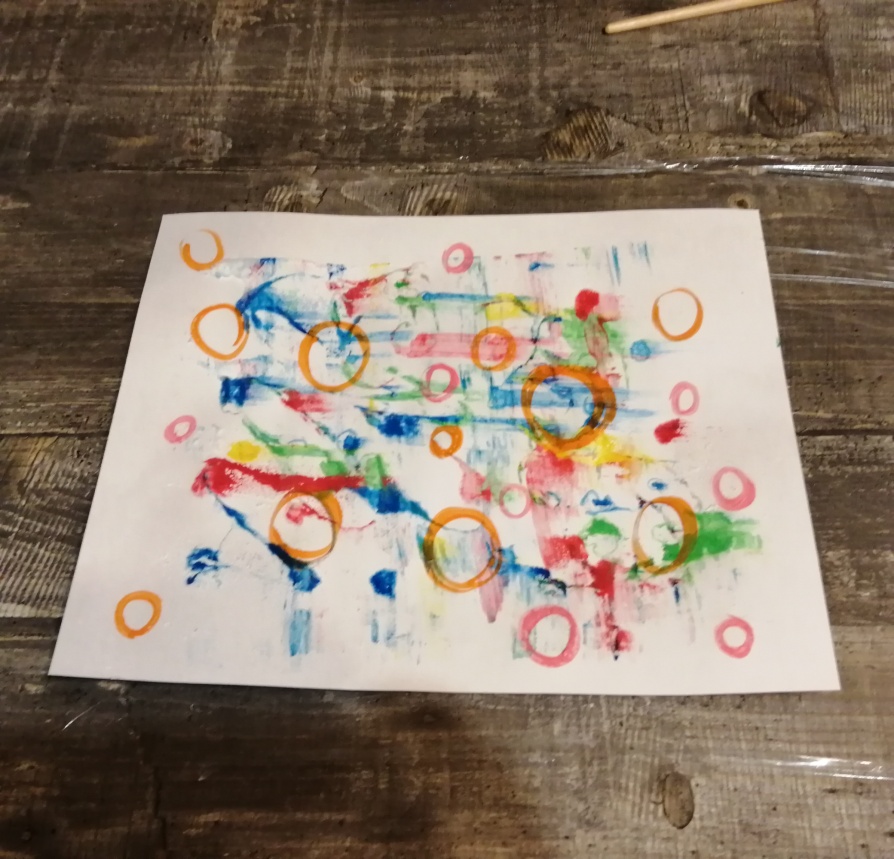